Figure 7 Brightfield photomicrographs illustrating shifts in CB1-IR axon density and laminar distribution ...
Cereb Cortex, Volume 17, Issue 1, January 2007, Pages 175–191, https://doi.org/10.1093/cercor/bhj136
The content of this slide may be subject to copyright: please see the slide notes for details.
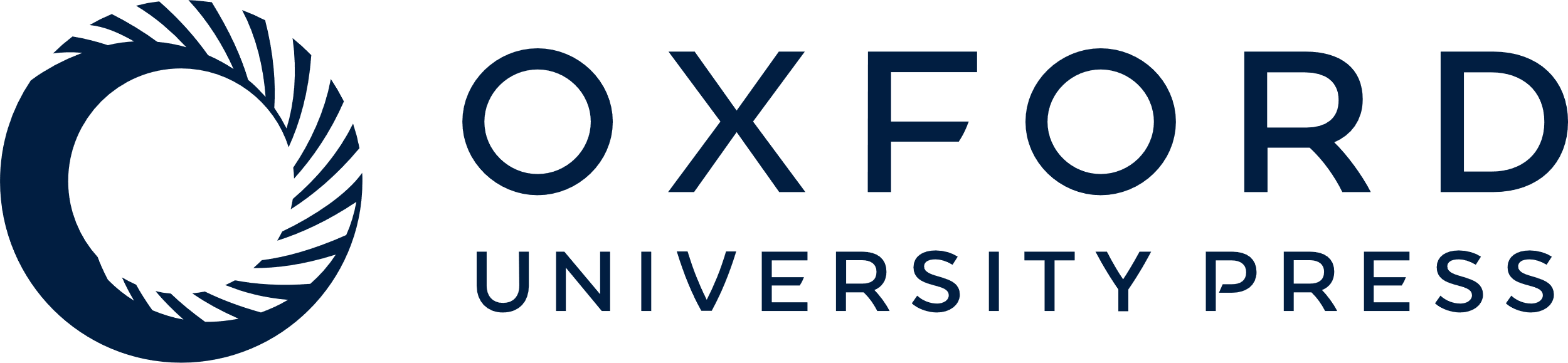 [Speaker Notes: Figure 7 Brightfield photomicrographs illustrating shifts in CB1-IR axon density and laminar distribution at cytoarchitectonic boundaries. (A) CB1-IR axon density was greater in association auditory cortex (ML and CP) compared with primary auditory cortex (AI). Note the appearance of a dense band of CB1-IR axons in layer 4 at the border of AI–ML (arrow) that becomes even more distinct at the border of ML–CP (arrowhead). (B) In posterior parietal cortex, the boundary between area 5 and MIP was marked by a decrease in overall CB1-IR axon density and disappearance of a dense layer 4 band of CB1-IR axons (arrow). The transition between areas MIP and VIP was also marked by a slight decrease in overall CB1-IR axon density (arrowhead). Scale bars = 500 μm.


Unless provided in the caption above, the following copyright applies to the content of this slide: © The Author 2006. Published by Oxford University Press. All rights reserved. For permissions, please e-mail: journals.permissions@oxfordjournals.org]